starter
Open Skills sheet in book & Publisher 4.1 Leaflet from Communication skills lesson. 

Add a new page called ‘ Personal Attributes’

Think: What attributes would a model employee have?
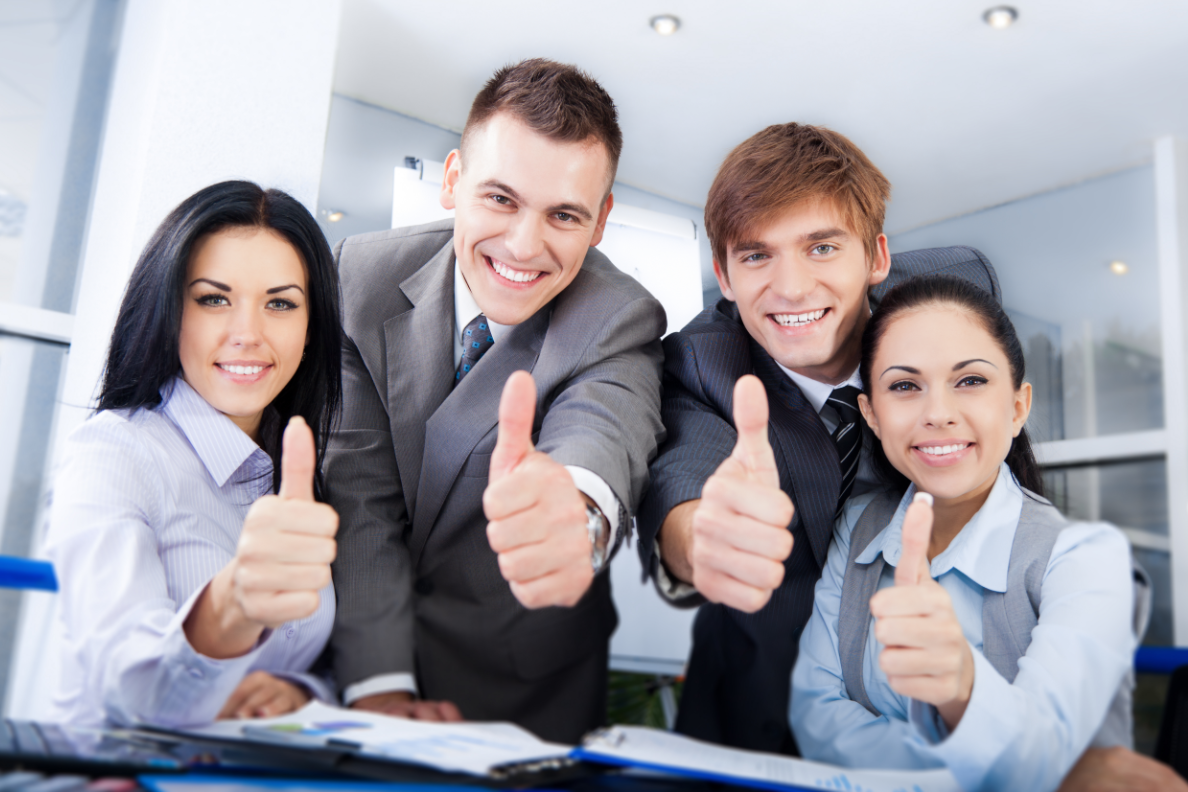 [Speaker Notes: 10mins]
Did you get them all?
Self Motivation
Leadership
Respect
Dependability
Punctuality
Problem solving
Determination
Independence
Time management
Team working
Written & verbal skills
Planning skills
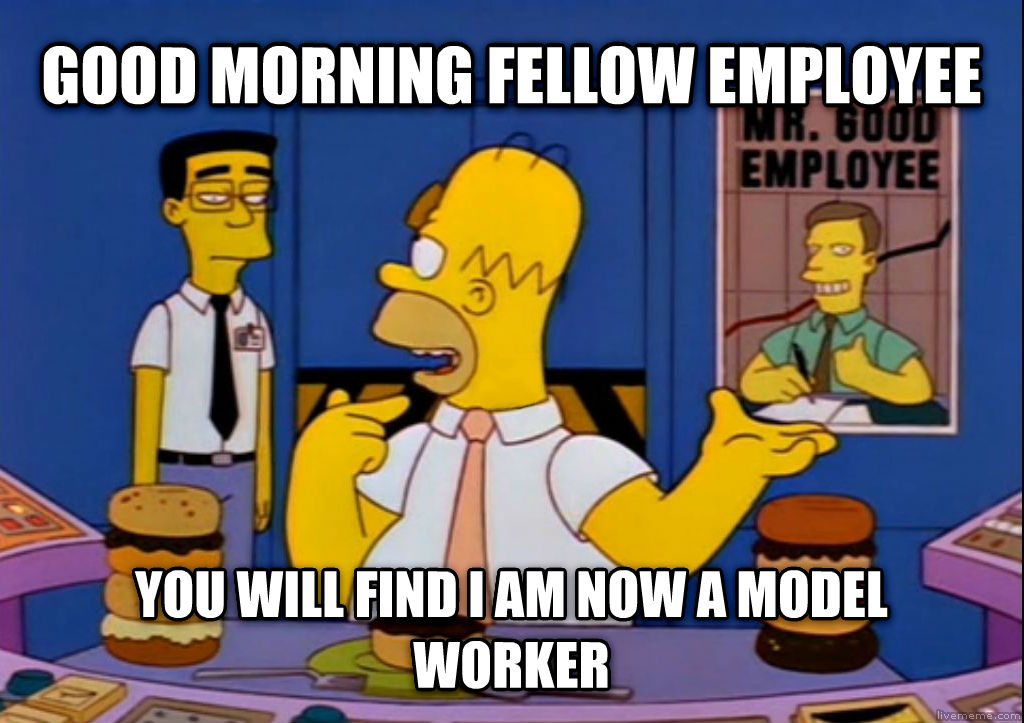 New learning goals
All will: Understand a range of Personal Attributes
Most will: Explain suitable examples in scenarios
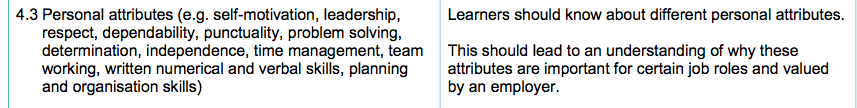 [Speaker Notes: 1mins]
Where have you seen examples of…?
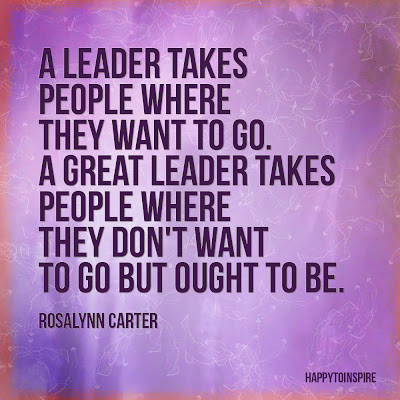 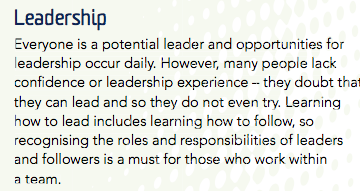 Where have you seen examples of…?
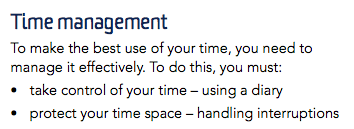 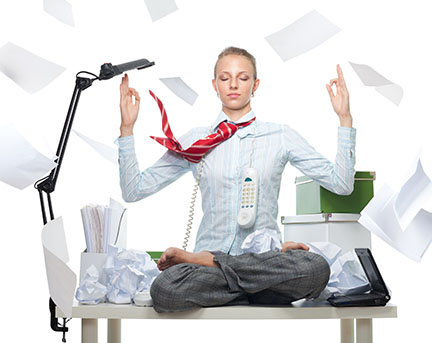 Where have you seen examples of…?
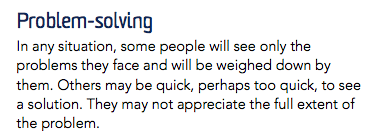 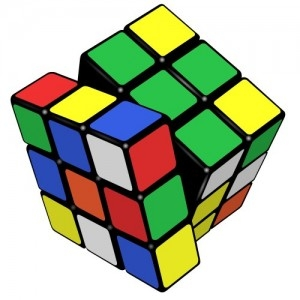 Where have you seen examples of…?
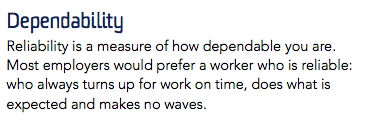 https://www.youtube.com/watch?v=78b67l_yxUc
Where have you seen examples of…?
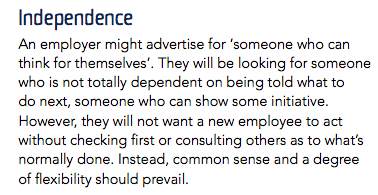 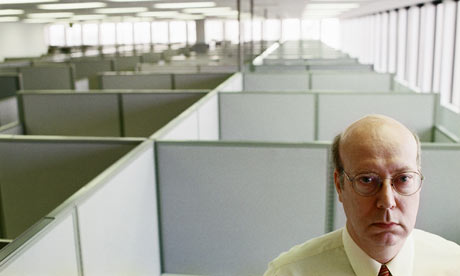 Where have you seen examples of…?
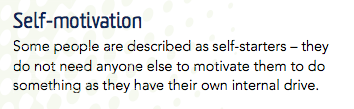 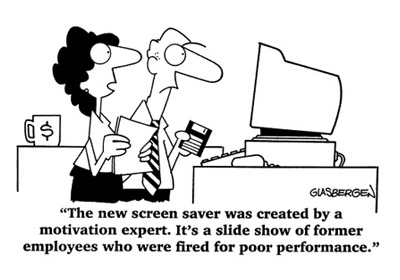 Task: add to leaflet
Self Motivation
Leadership
Respect
Dependability
Punctuality
Problem solving
Determination
Independence
Time management
Team working
Written & verbal skills
Planning skills
Add another page
To your leaflet titled ‘Attributes’ 

Discuss 3 Attributes Desired:

For each explain the expectationat the company. & include an image of each
[Speaker Notes: 4mins demo, 20mins – create logo, then export together.15mins – Add to PPT and Callout, show each others logos.]
YOUR DESCRIPTIONS…
Self Motivation
Leadership
Respect
Dependability
Punctuality
Problem solving
Determination
Independence
Time management
Team working
Written & verbal skills
Planning skills
Read out your description, Can others guess the attribute?